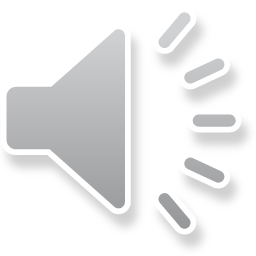 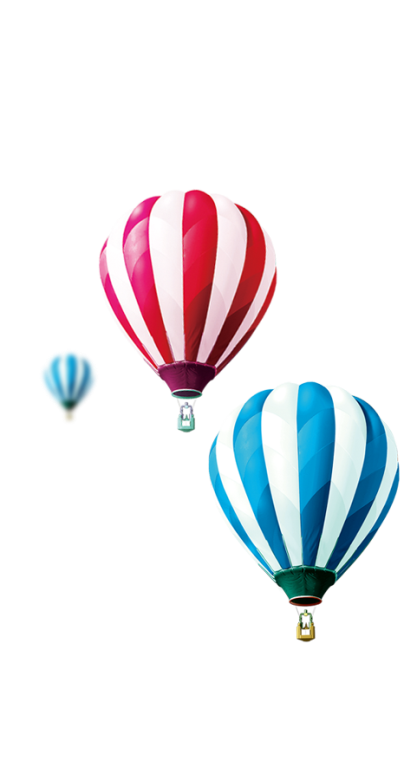 TRƯỜNG TIỂU HỌC BÁT TRANG
CHÀO MỪNG CÁC EM ĐẾN VỚI TIẾT
TOÁN LỚP 1
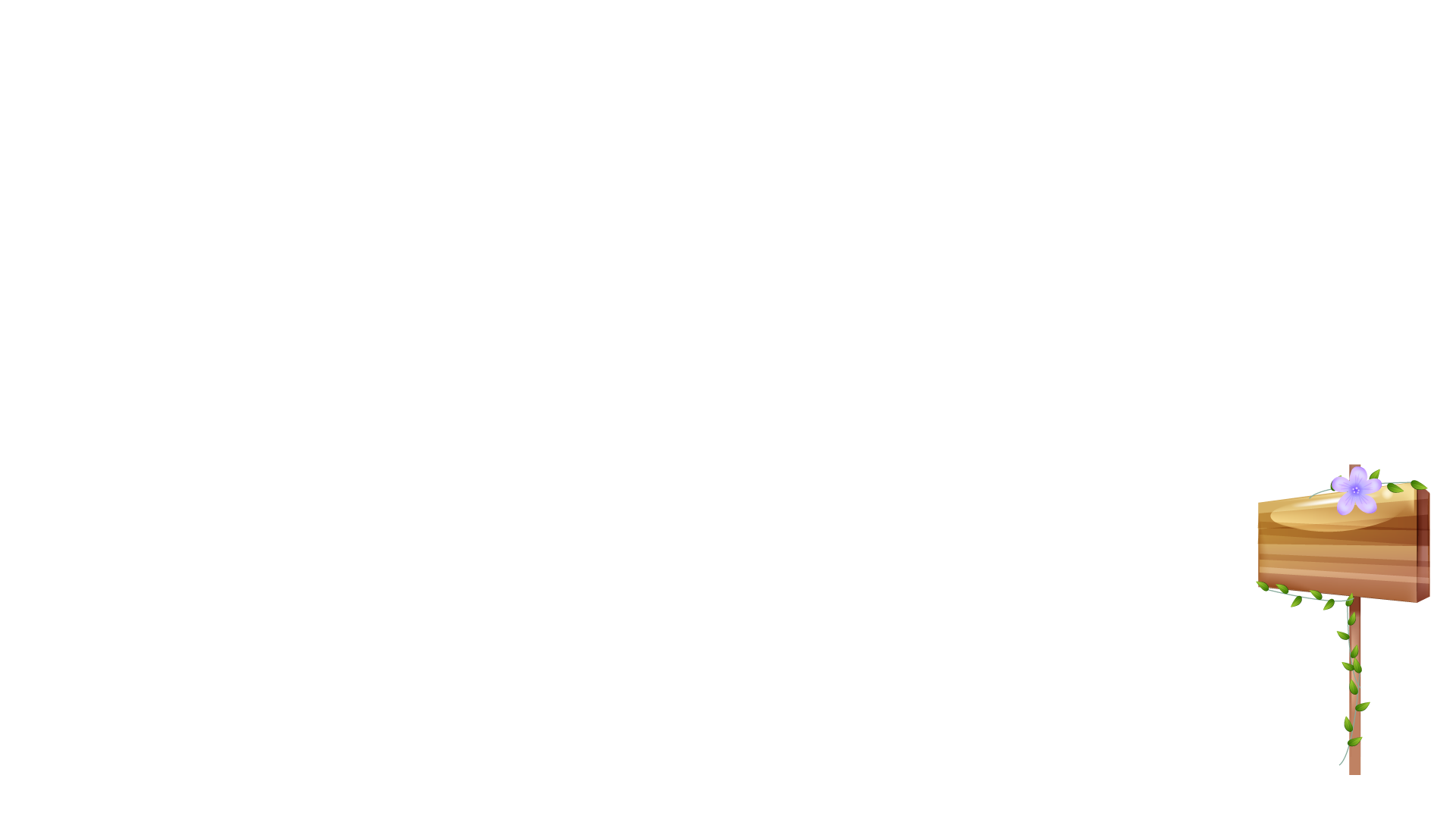 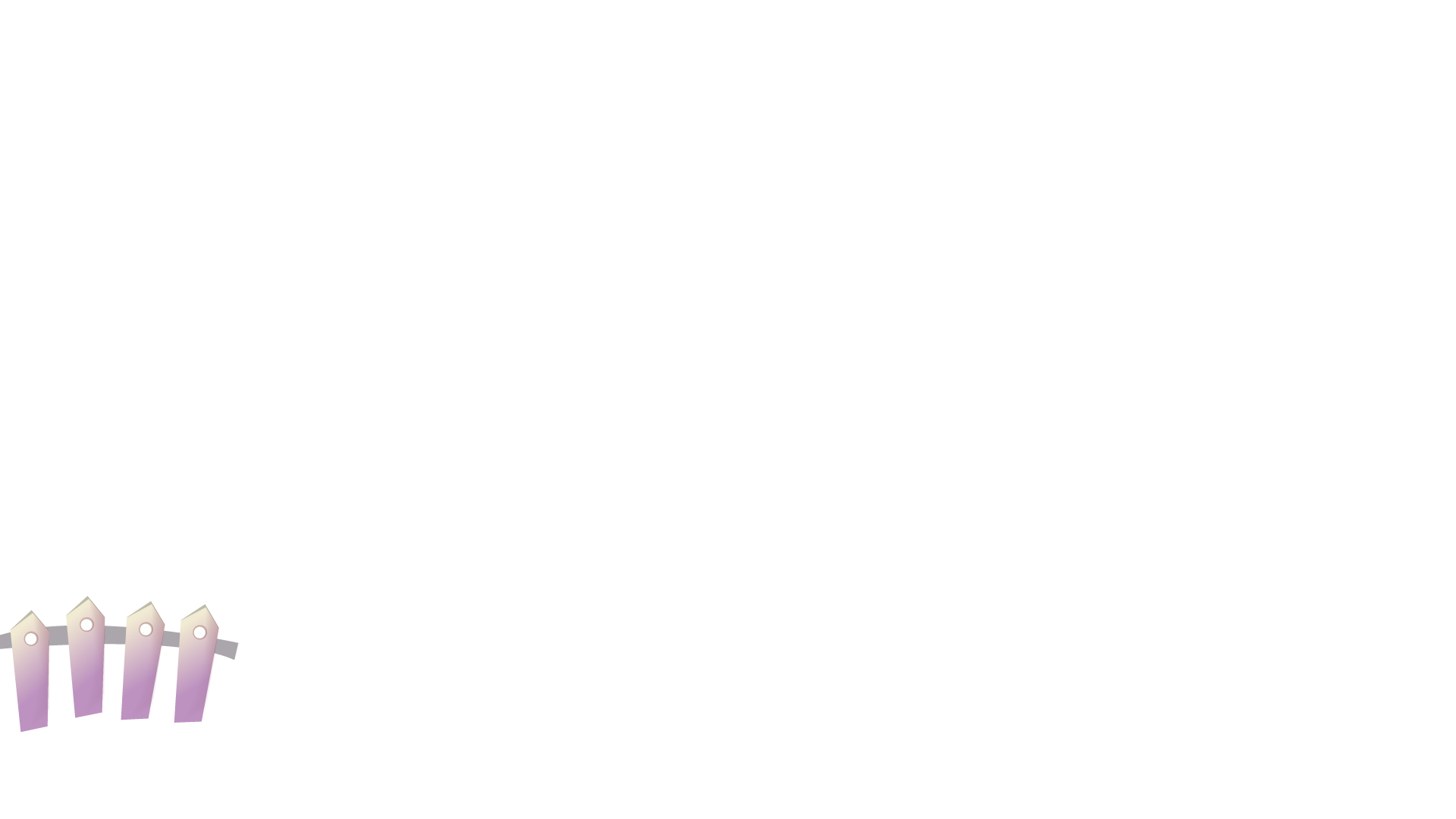 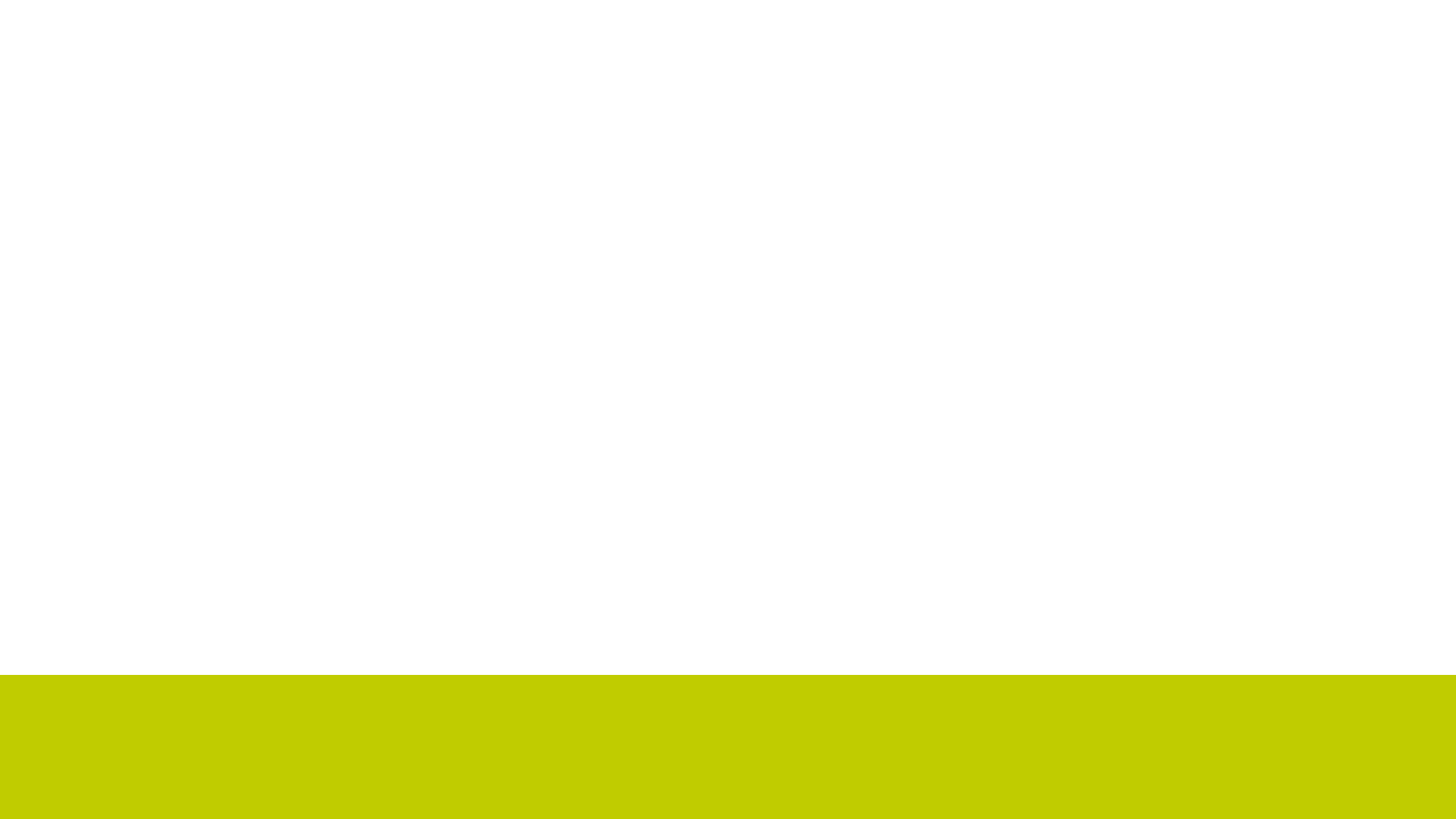 Giáo viên: Đào Thị Thuý
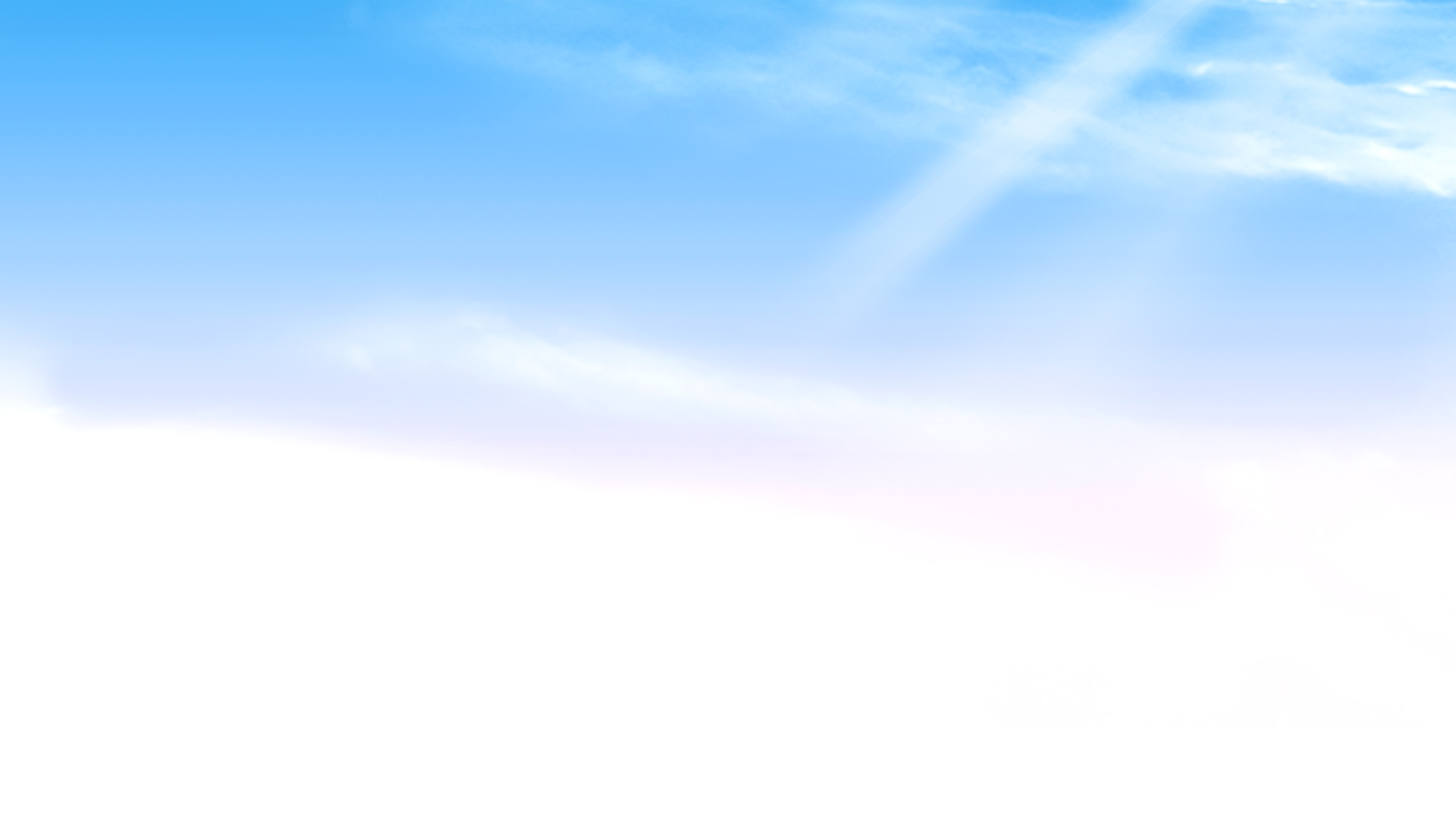 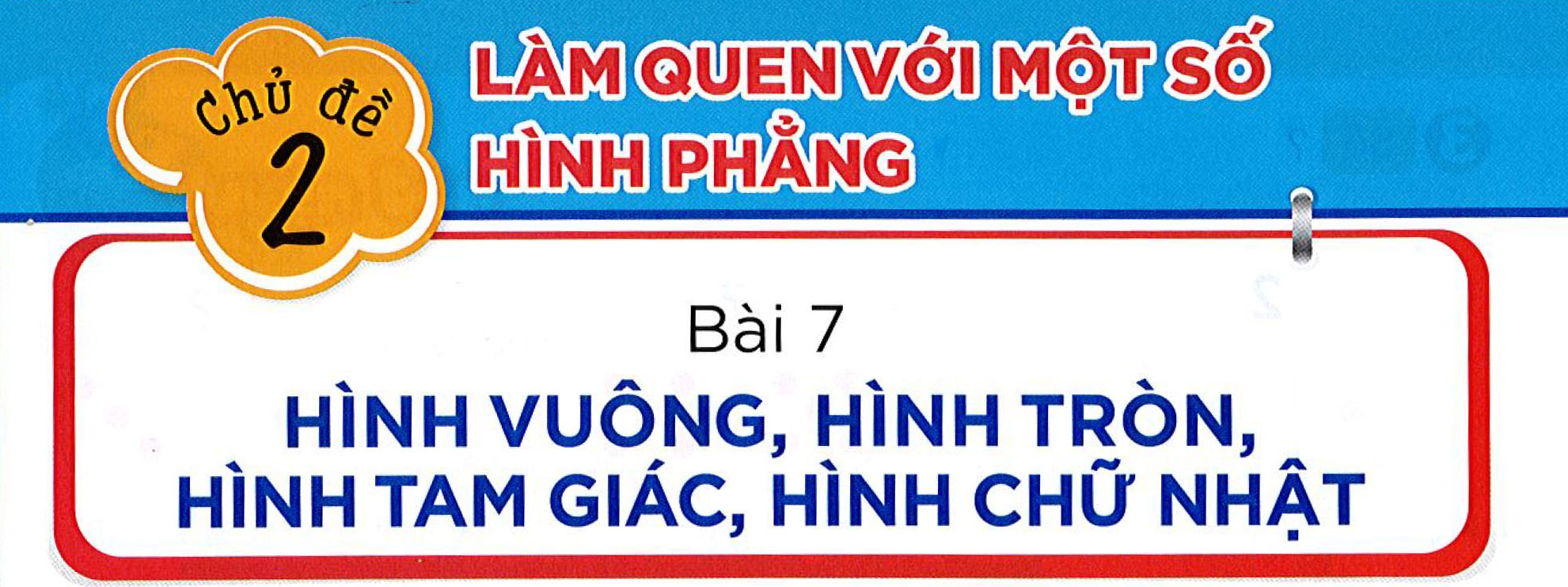 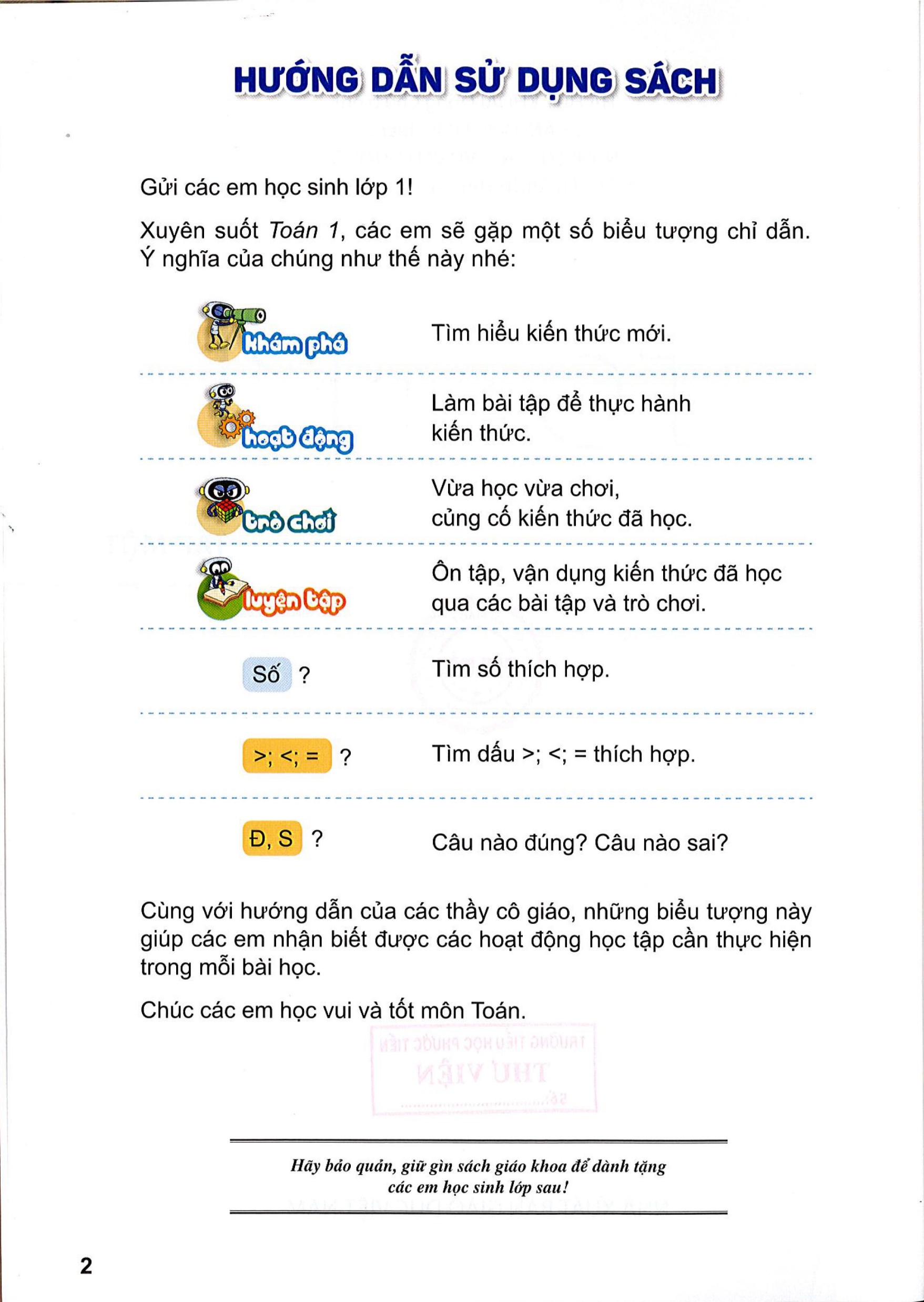 Hình tam giác
Hình tròn
Hình vuông
Hình chữ nhật
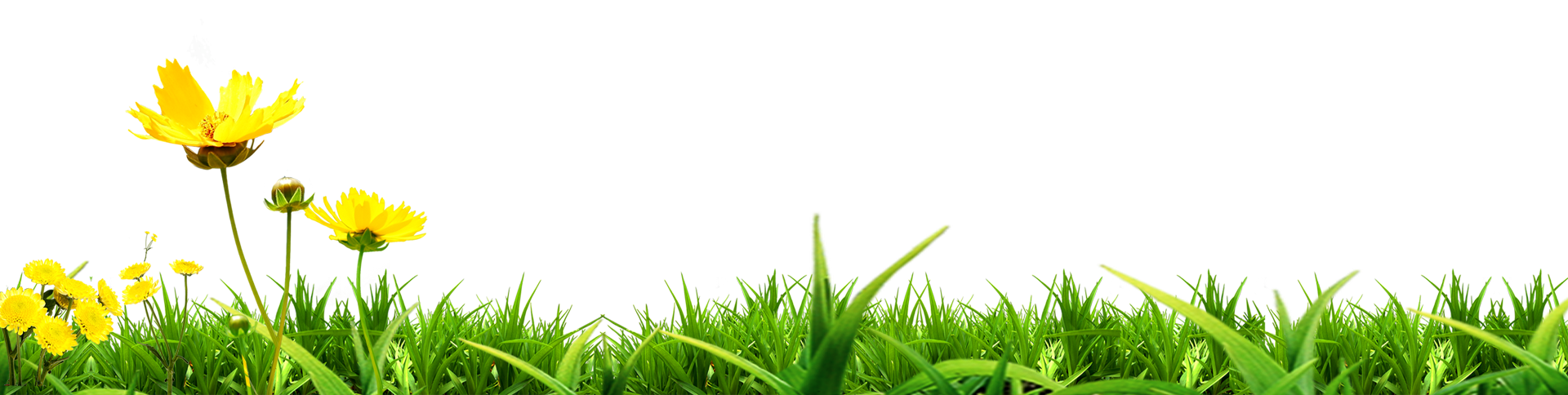 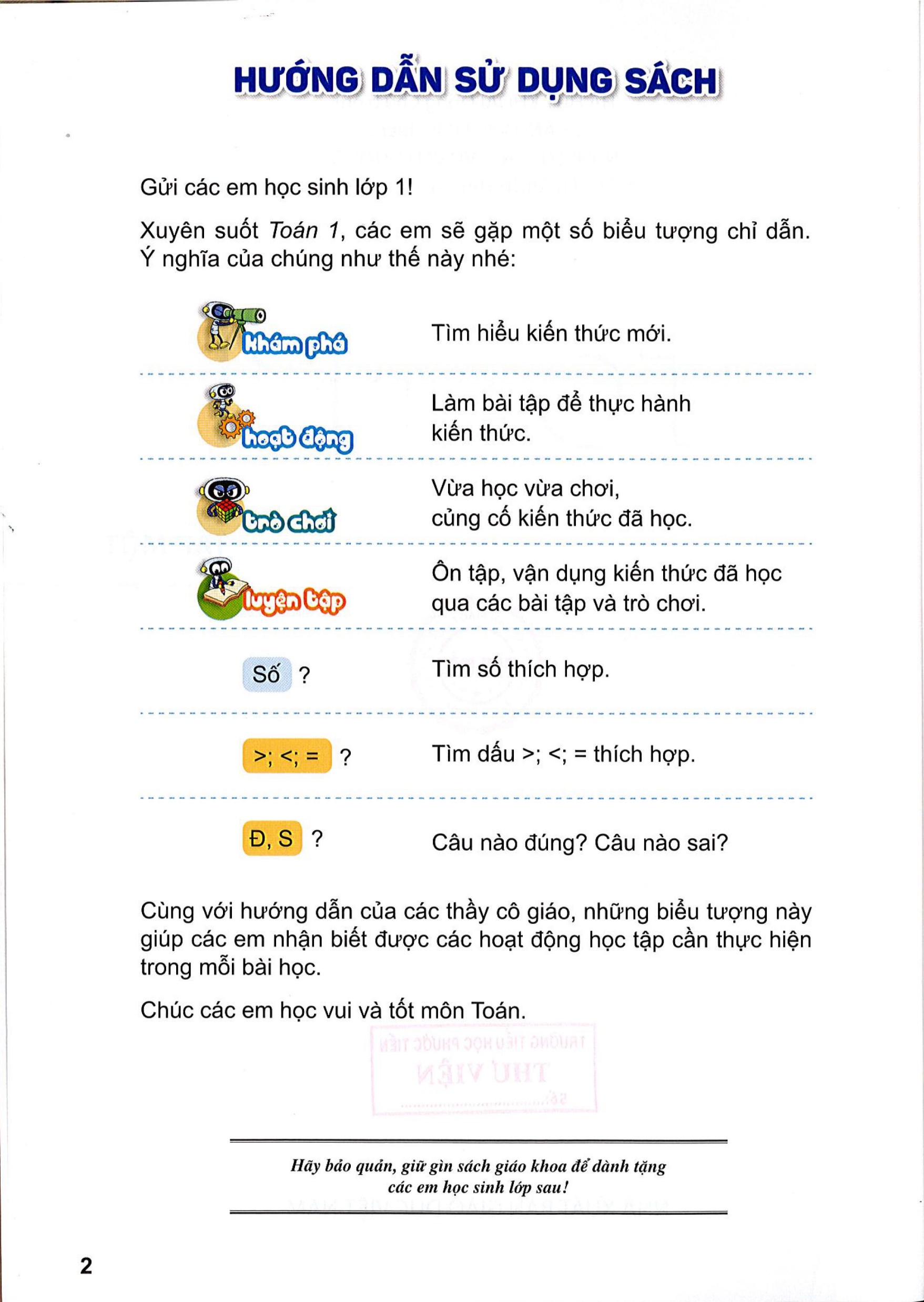 Hình vuông
Hình tròn
Hình chữ nhật
Hình tam giác
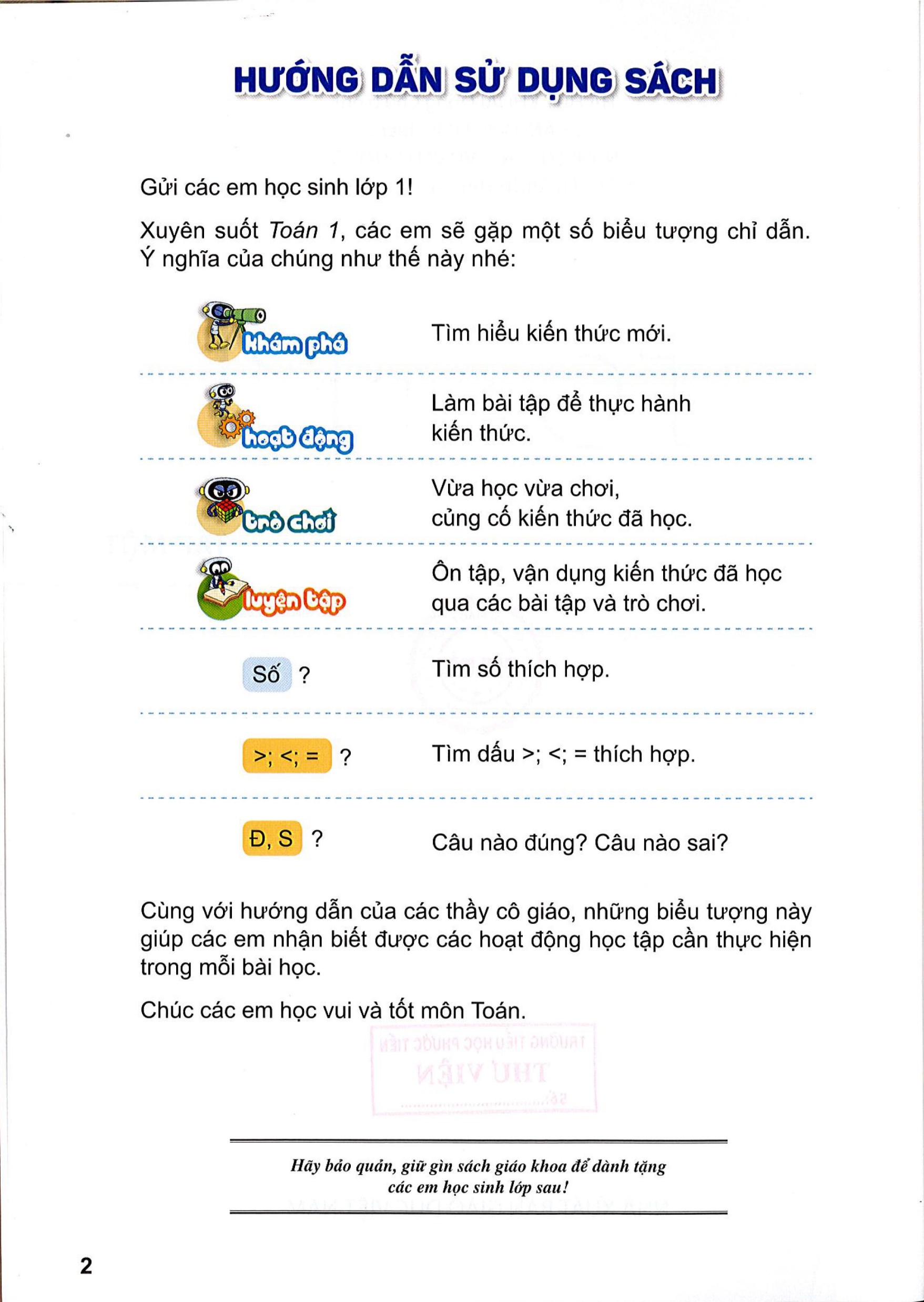 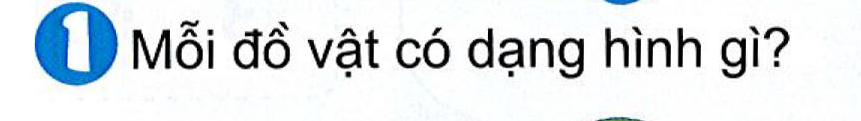 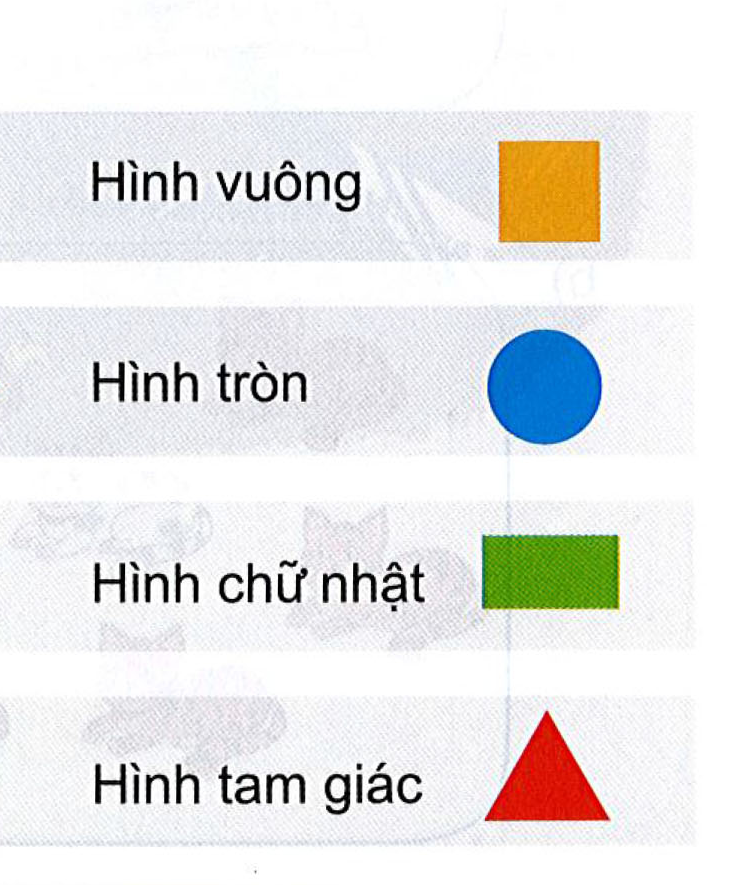 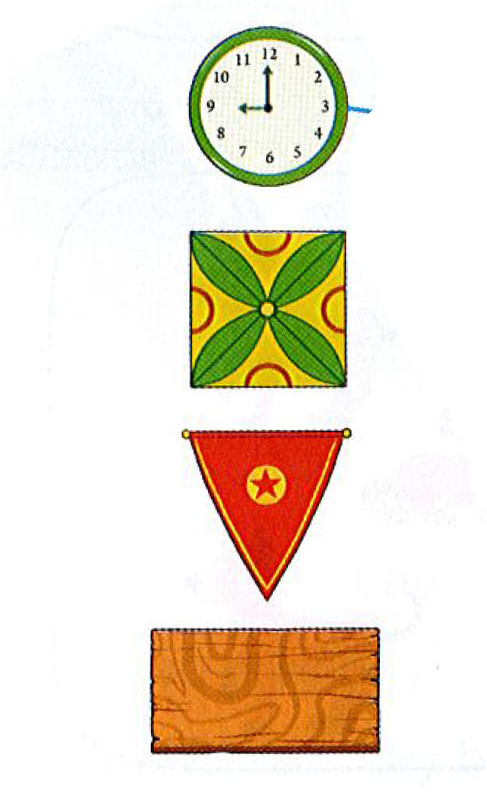 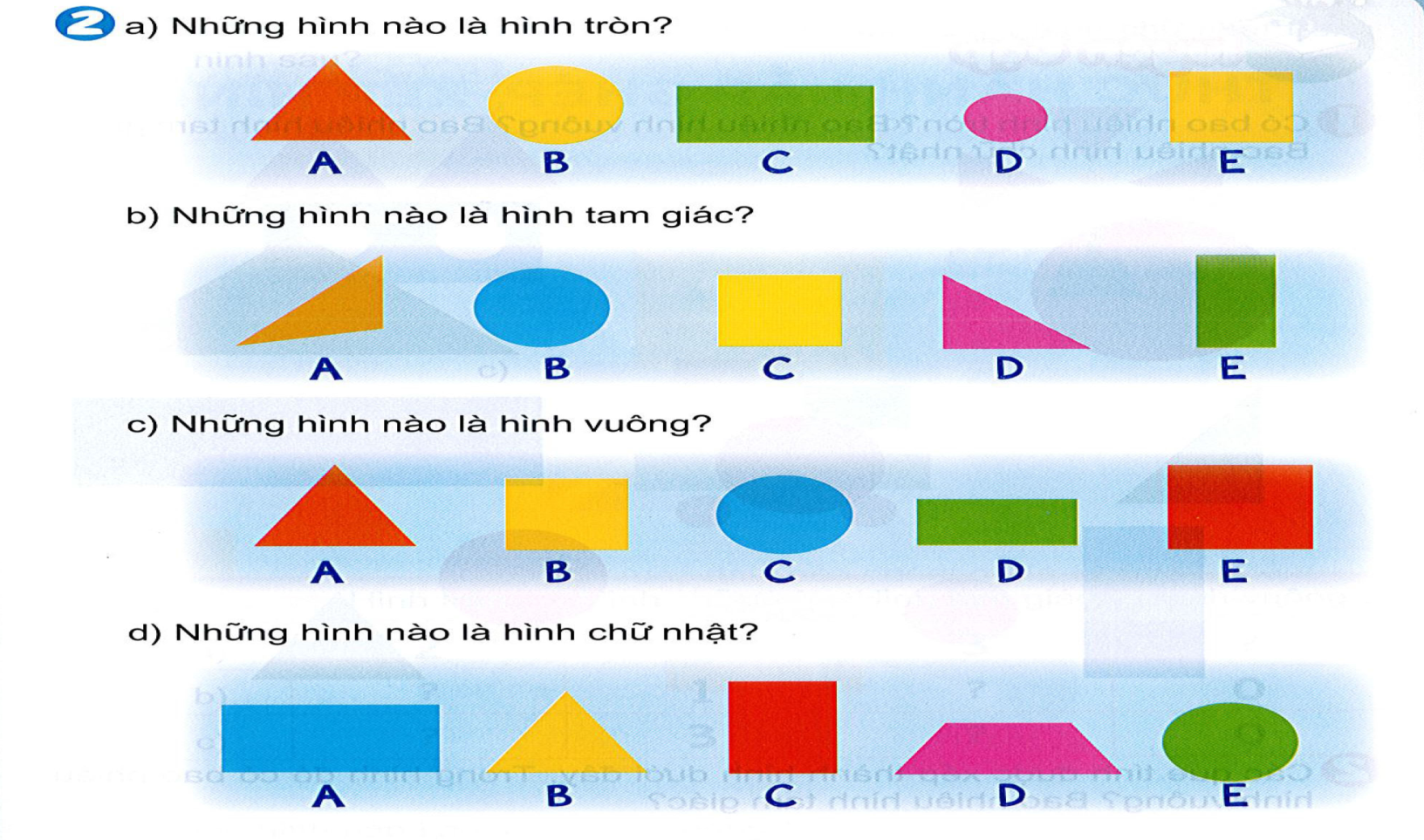 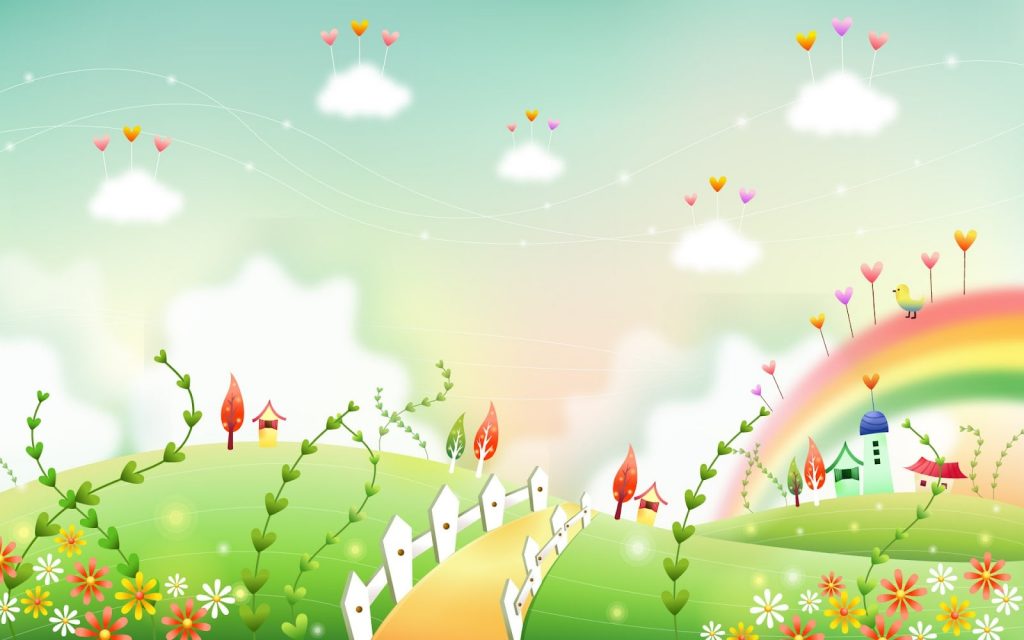 Rung chuông vàng
1
2
3
5
7
4
8
6
10
9
Hết giờ
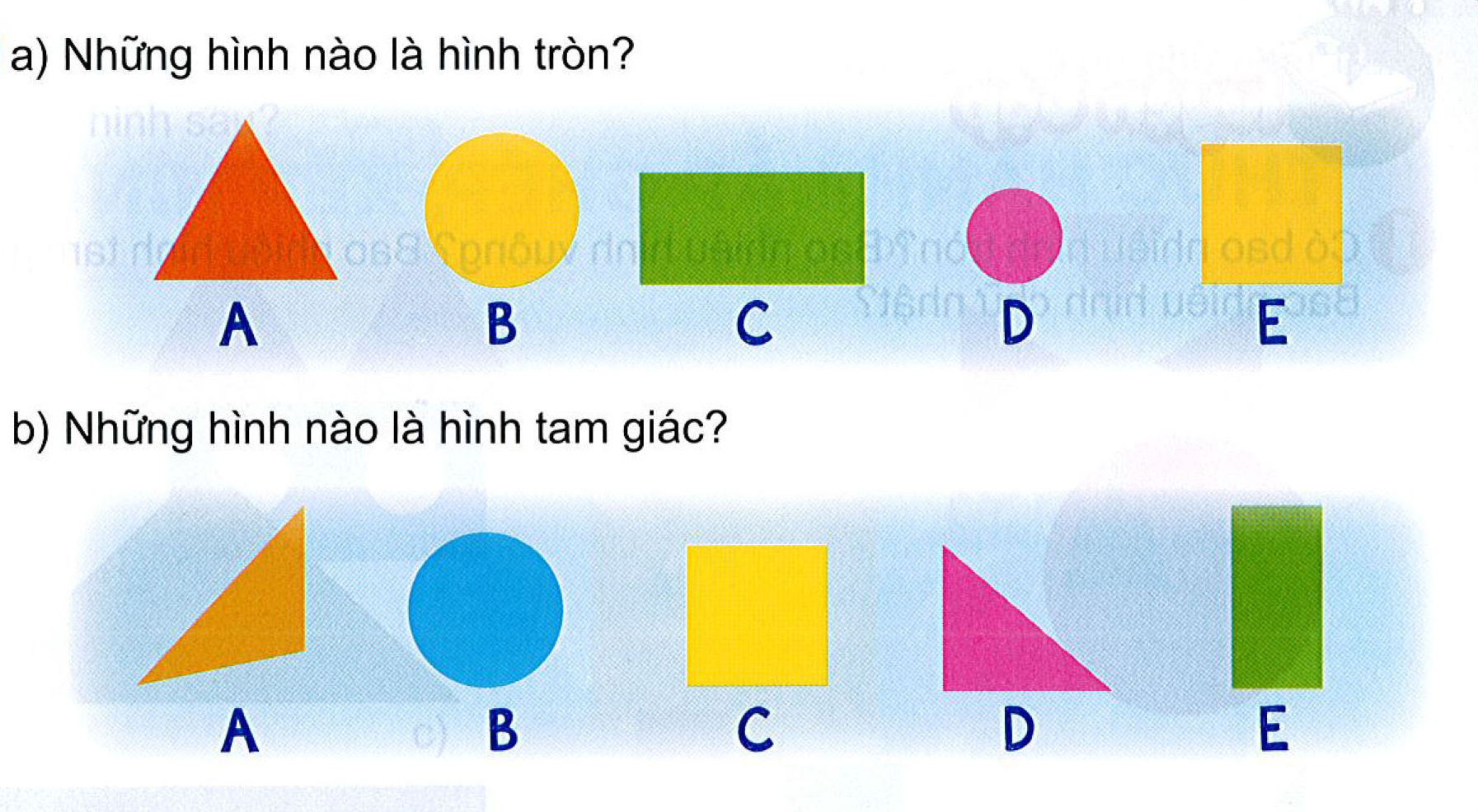 1
2
3
5
7
4
8
6
10
9
Hết giờ
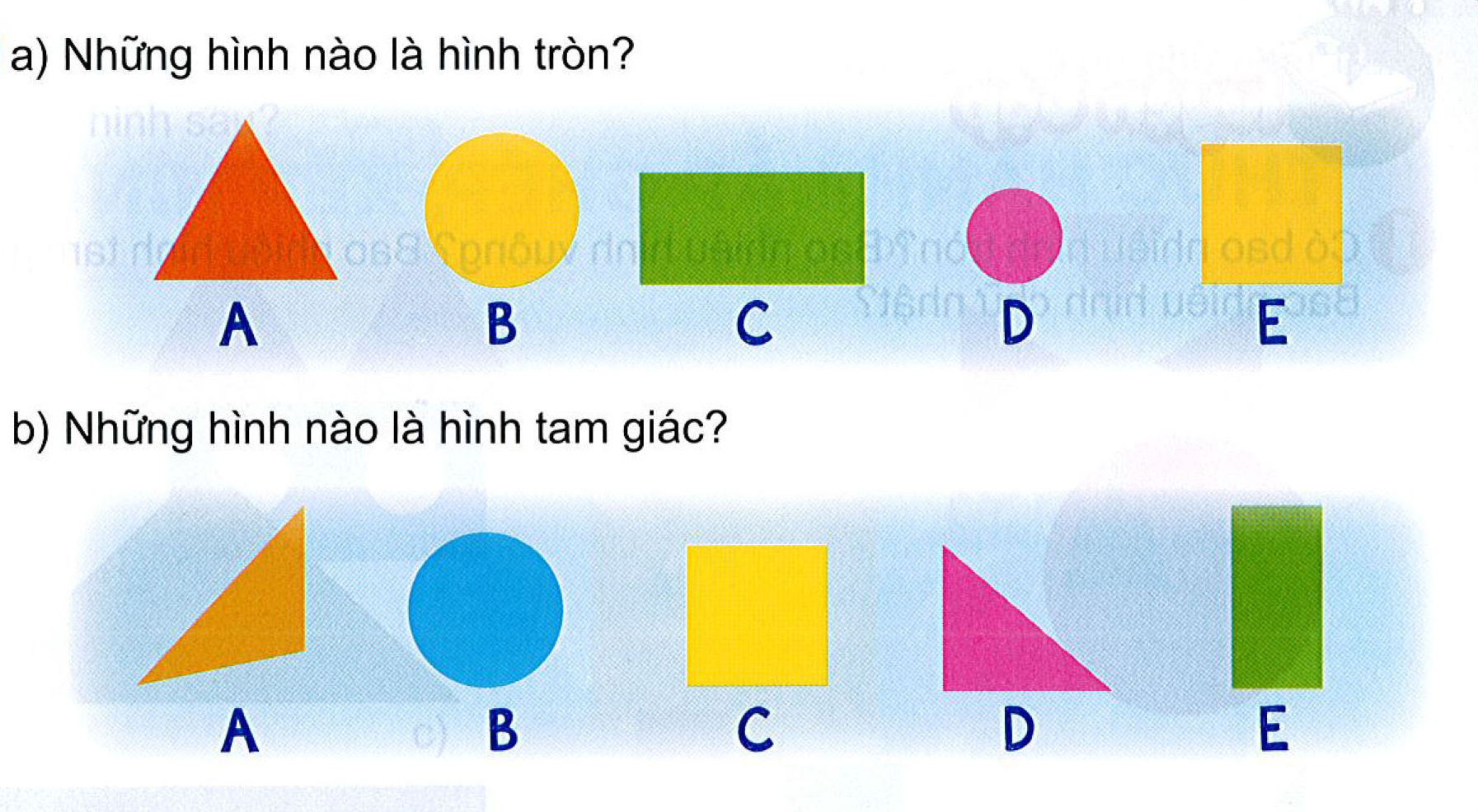 1
2
3
5
7
4
8
6
10
9
Hết giờ
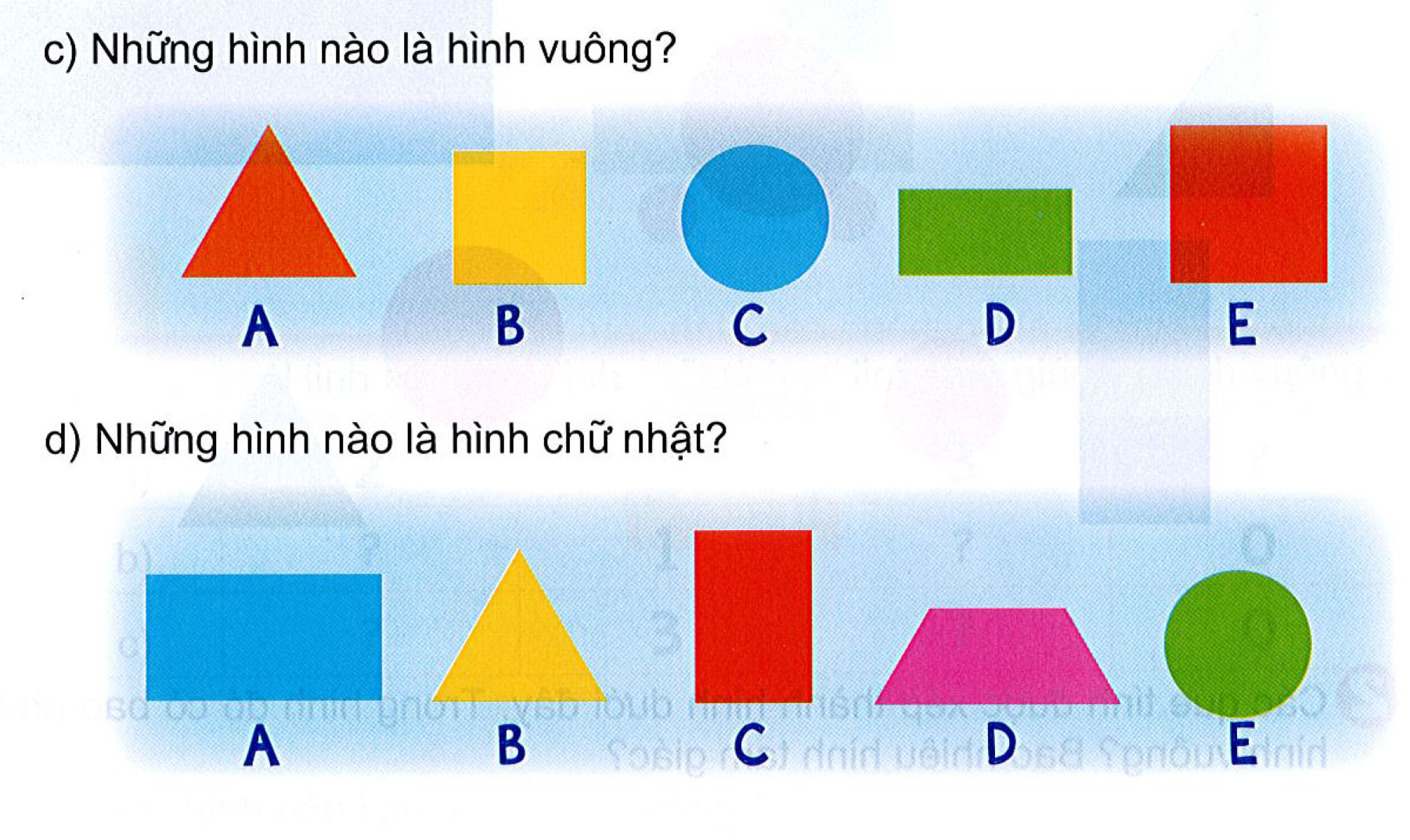 1
2
3
5
7
4
8
6
10
9
Hết giờ
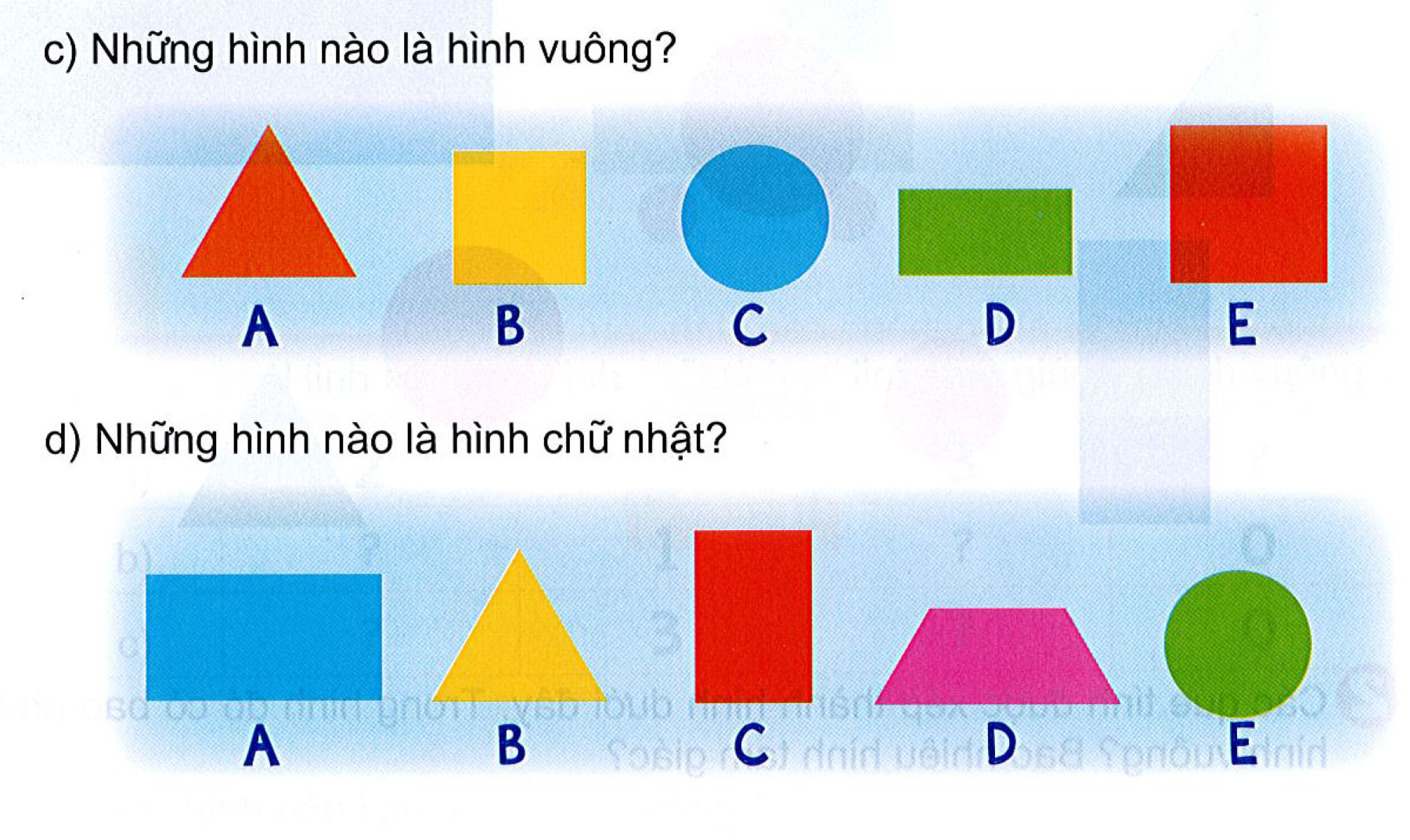 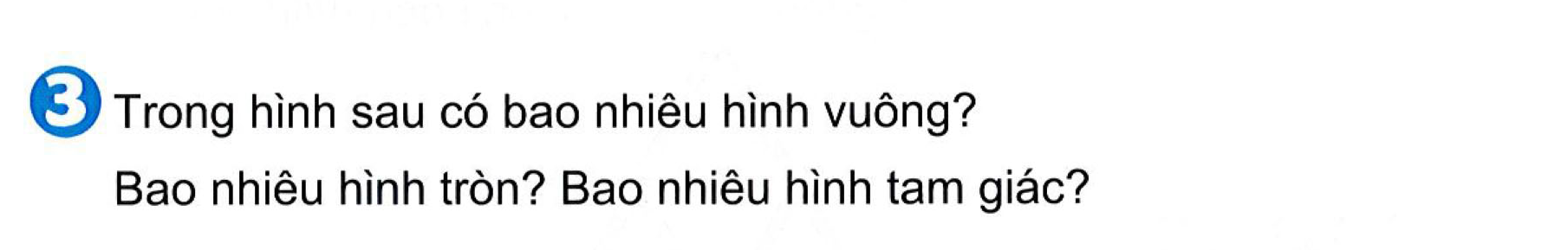 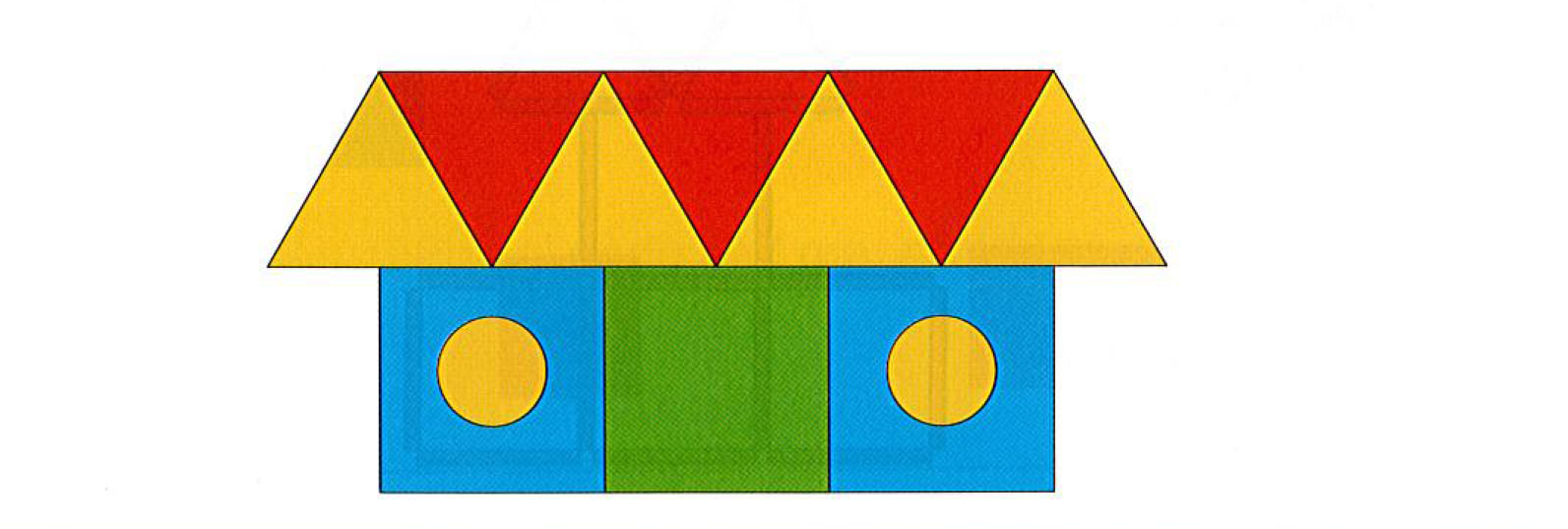 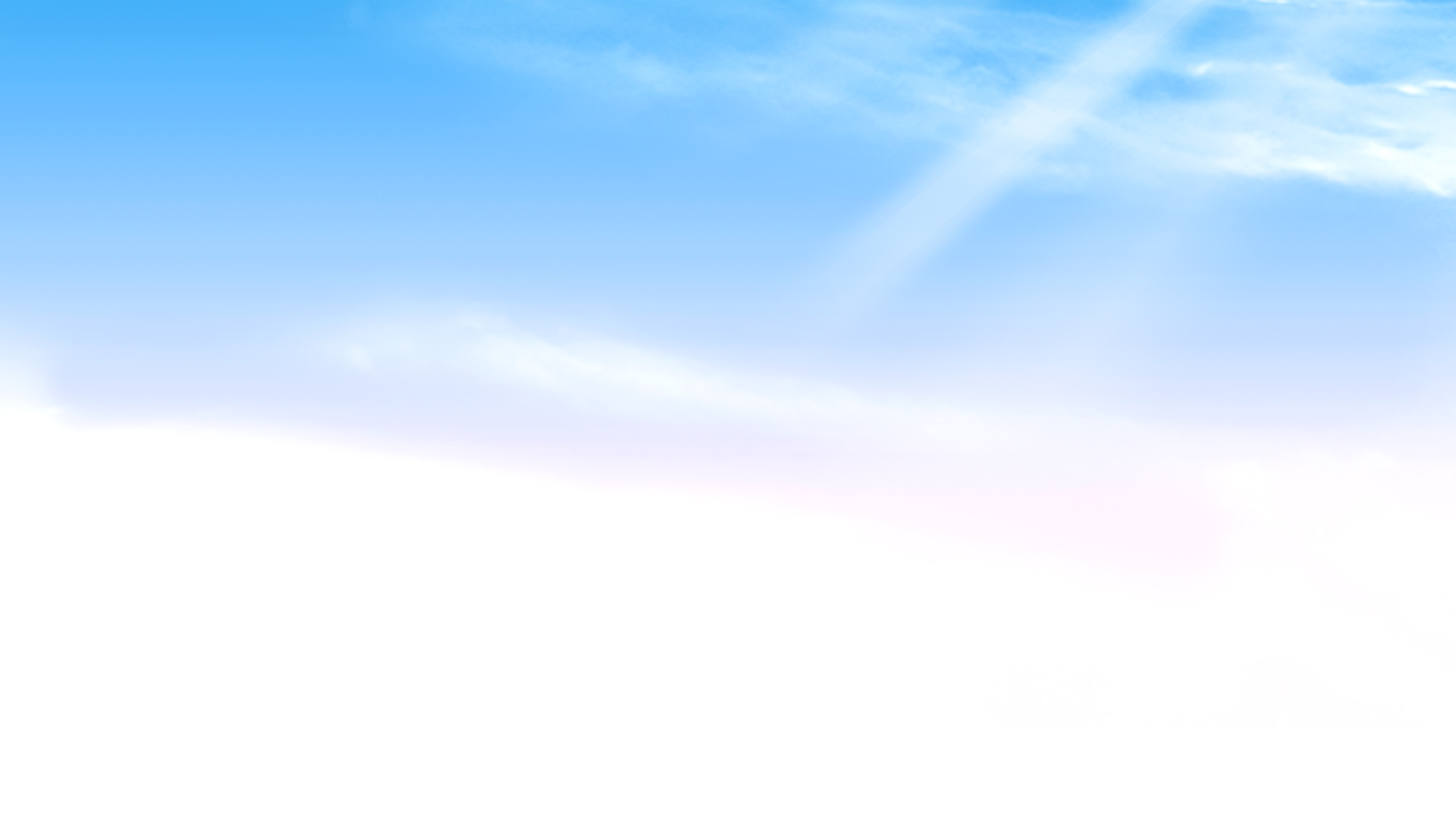 Củng cố - Dặn dò
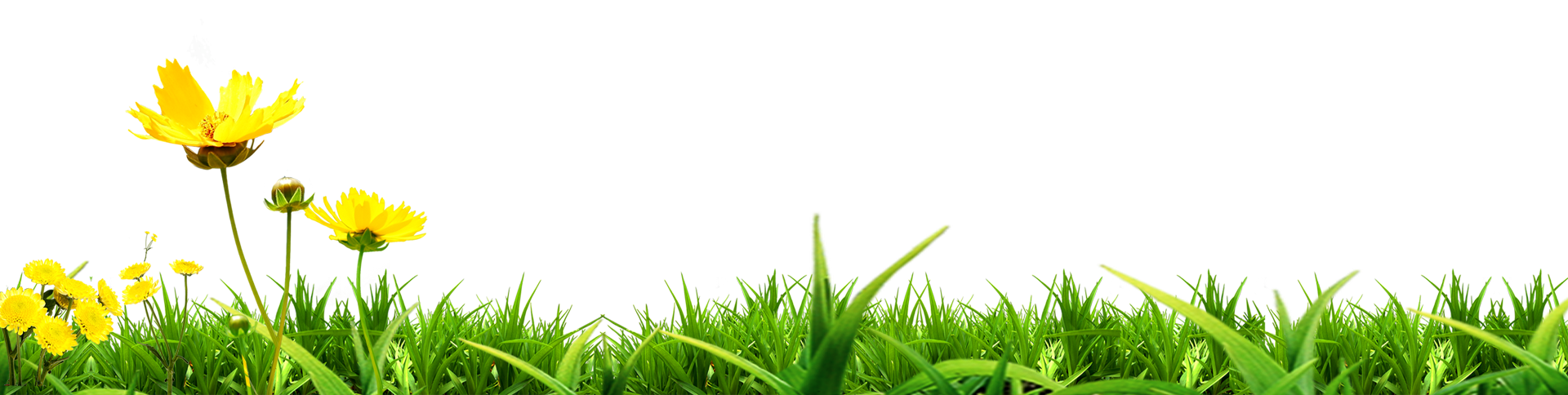